Презентация 
 по изготовлению цветка 
 в технике «бумагопластика»
 с детьми подготовительной группы                                                         на тему:
«Цветок из бумаги гармошкой  для любимой мамы»
Выполнила  воспитатель высшей квалификационной категории
МБДОУ « Д/С № 46» Халимуллина Н.А.
г.Сатка
2023 г.
Бумагопластика — это искусство создания образов птиц, животных или растений из обыкновенного листа бумаги.
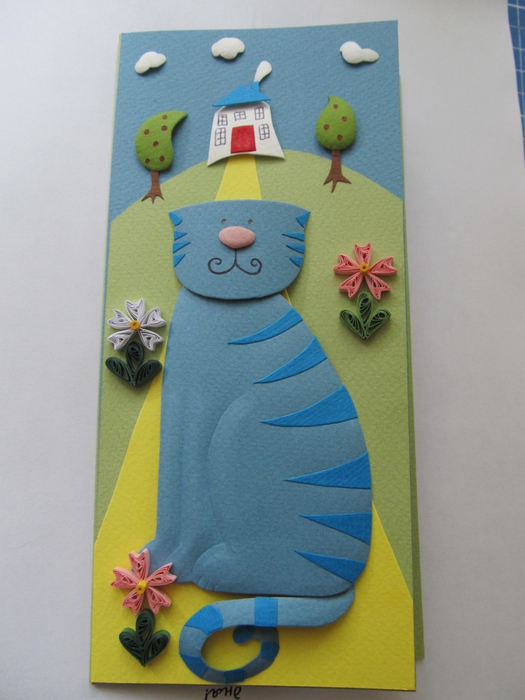 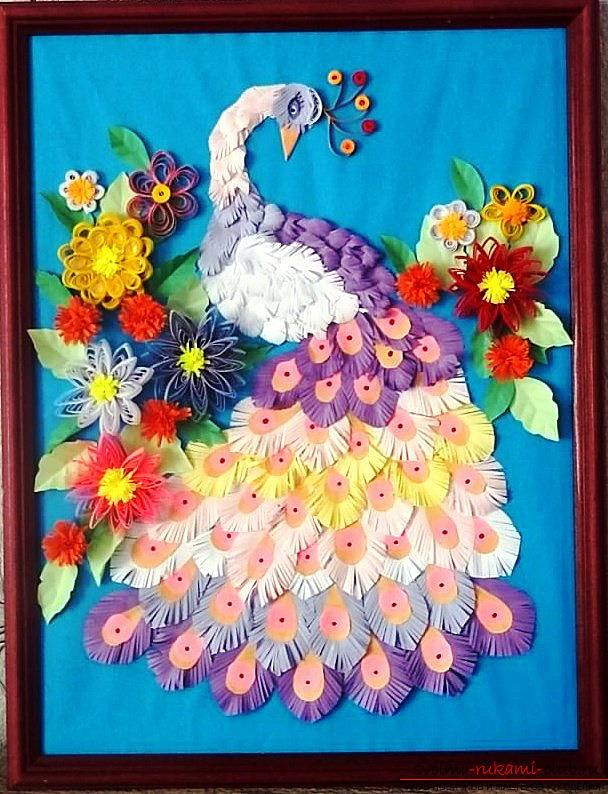 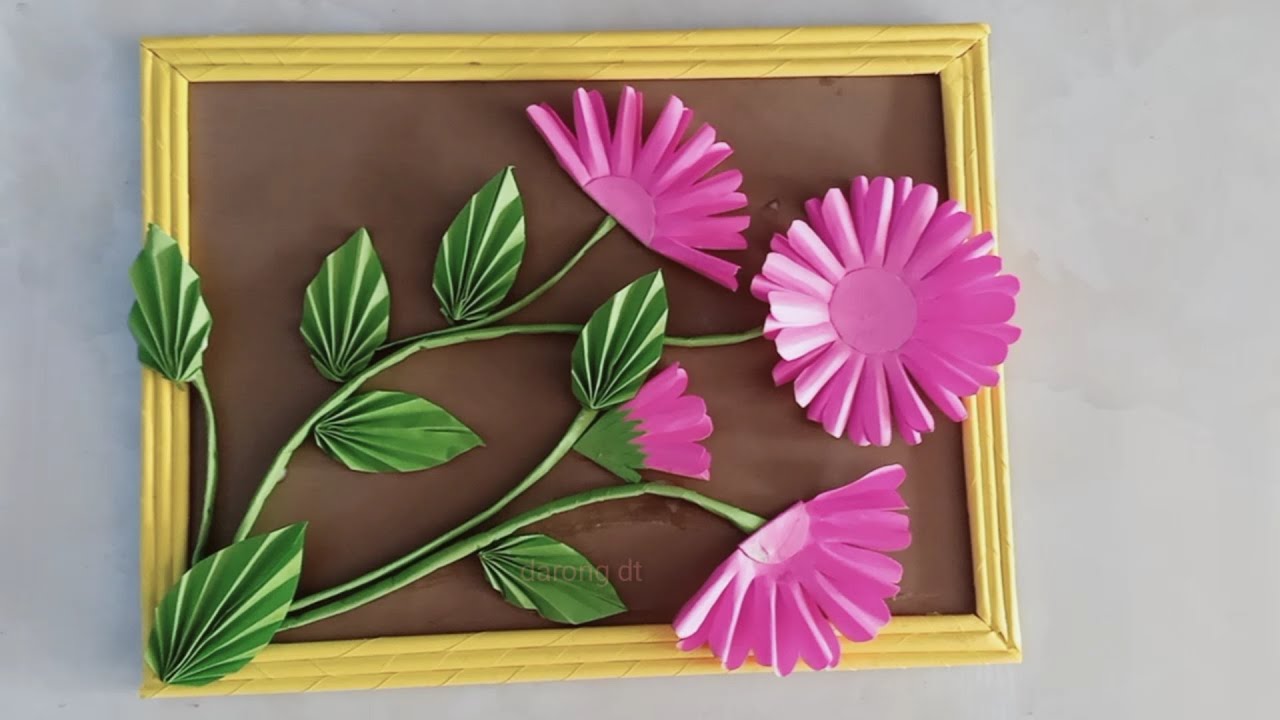 С помощью бумагопластики, у детей развивается мелкая моторика, фантазия и проявляются 
творческие способности.
Для работы понадобятся материалы:Цветная бумагаЦветной картонКлей-карандашНожницы
Складываем лист 2 раза пополам (вдоль) и разрезаем на 4 полосы по сгибам
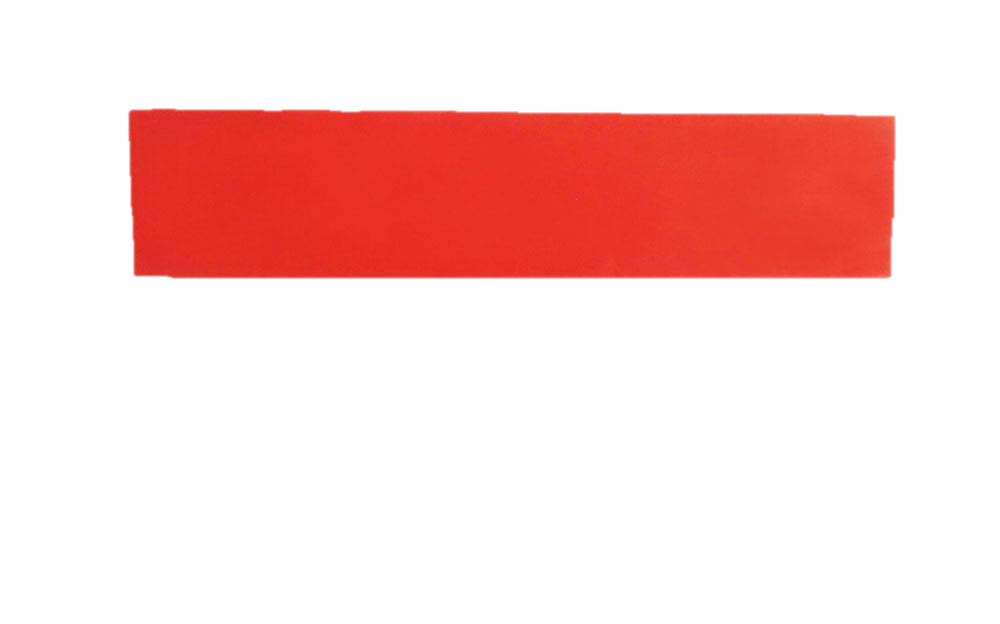 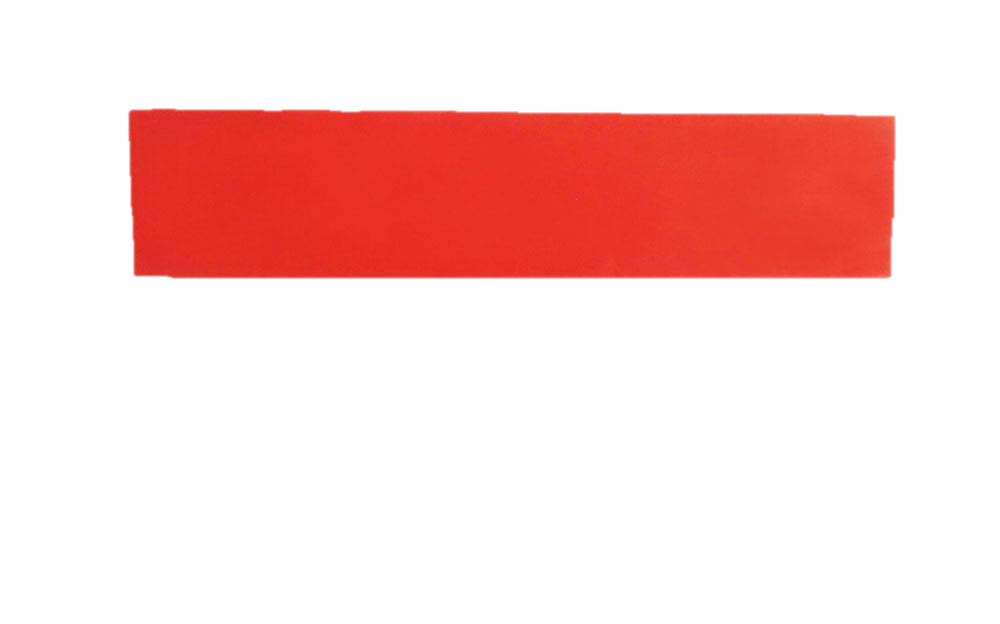 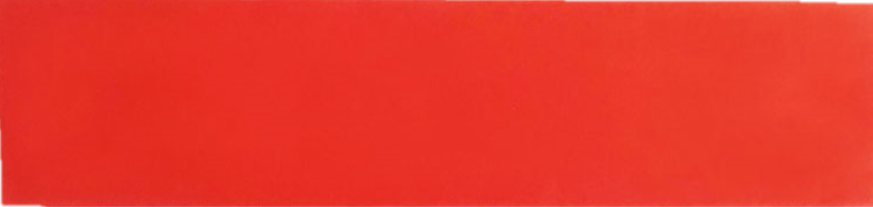 Складываем полосы «гармошкой», хорошо проглаживая сгибы.Ширина складки примерно 1 см.
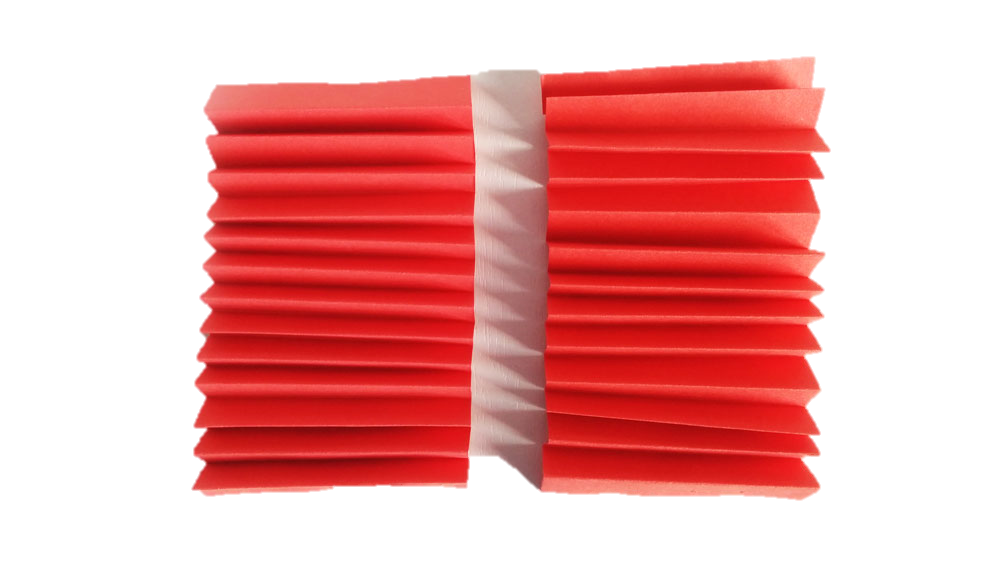 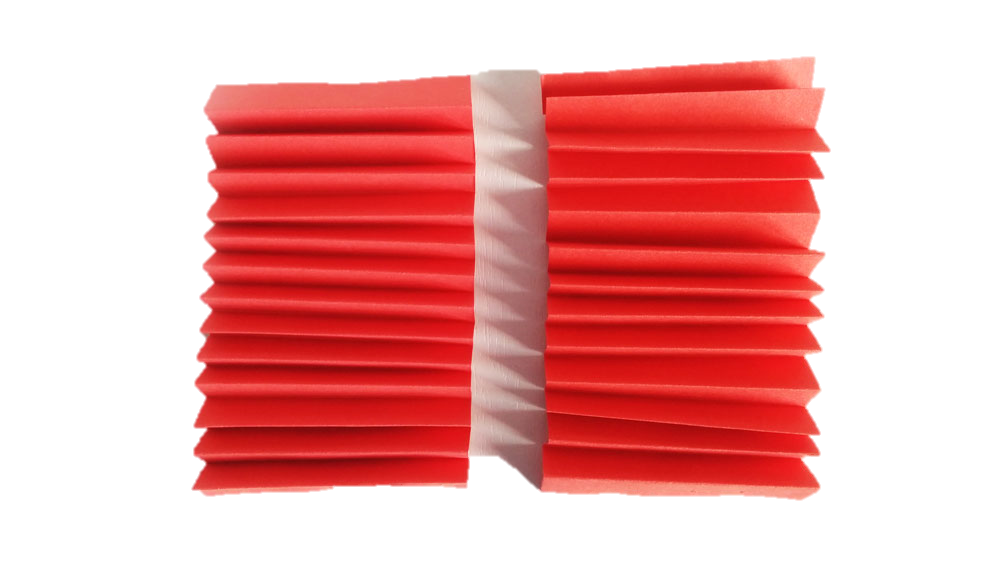 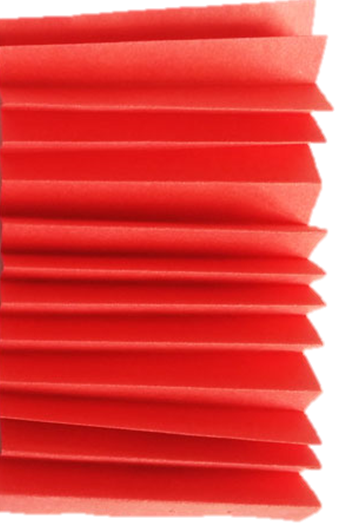 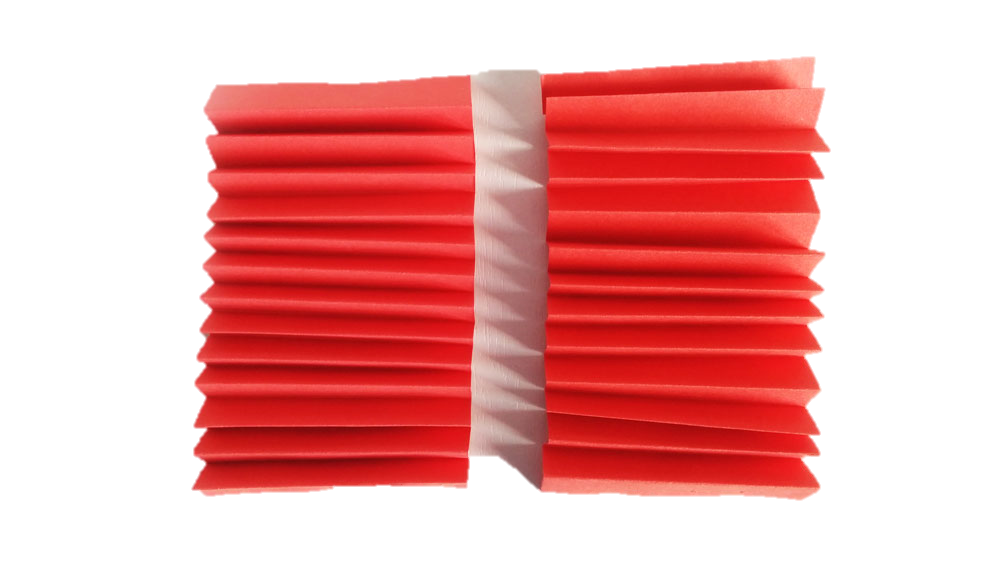 Склеиваем их вместе, чтобы сделать длинную деталь.
Заверните ее кончики внутрь и склейте. Получится вот такое кольцо.
Расправляем нашу гармошку, придавливаем сверху края, направляя их в середину и соединяя концы гармошки в центре
Из картона жёлтого цвета вырезаем 2 круга диаметром 3 см и наклеиваем их посередине с двух сторон.
Из полоски бумаги зелёного цвета скатываем трубочку-стебель. Можно использовать трубочку для коктейля зелёного цвета или шпажку для шашлыка.Листья делаем из зелёной полоски флизелина или фатина размером 15 см х 8 см и завязываем её узлом на «стебле».
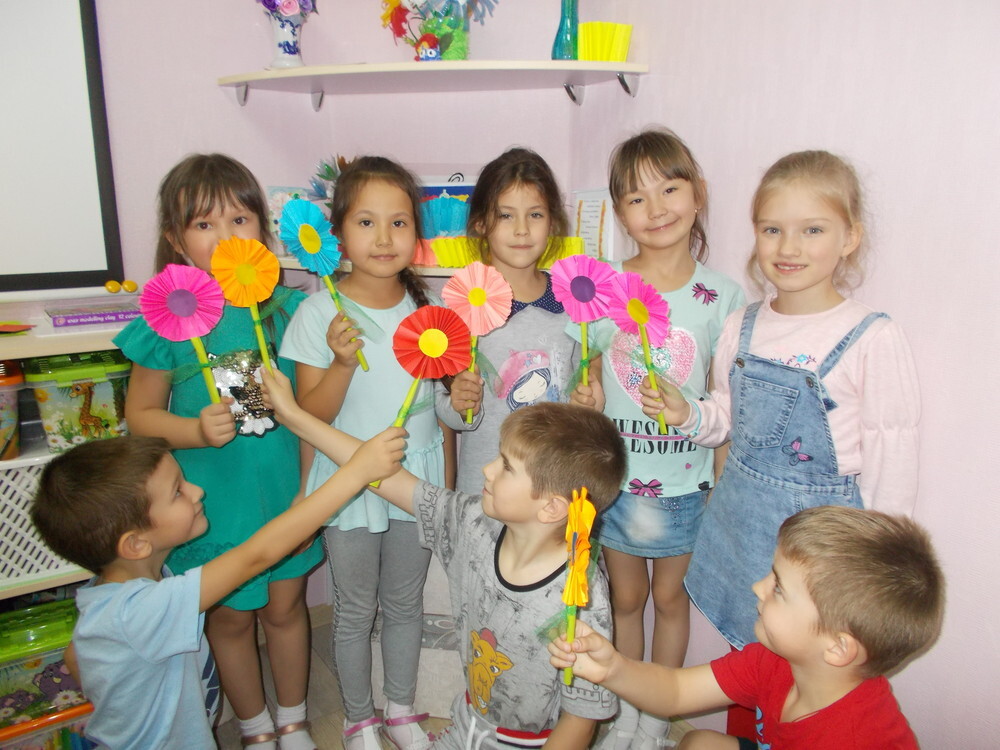 Интернет-источник:
https://tratatuk.ru/materialy/podelki-iz-bumagi/tsvety-iz-bumagi-garmoshkoj.html

http://ped-kopilka.ru/blogs/elena-yurevna-rasadina/cvety-iz-bumagi-slozhenoi-garmoshkoi-master-klas-s-poshagovym-foto.html